Подготовка
к ЕГЭ 2018
по истории и обществознанию
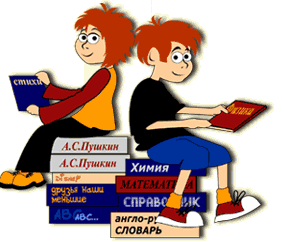 Учитель
 истории и обществознания
МБОУ СОШ №3:
 Толпекина Н. И.
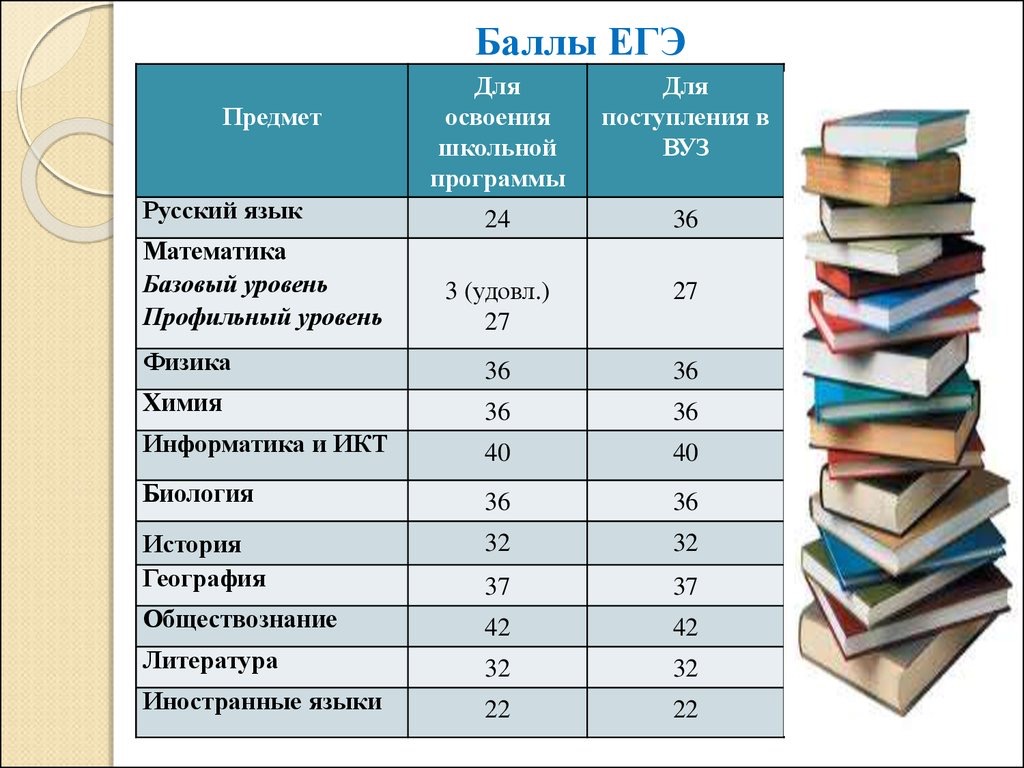 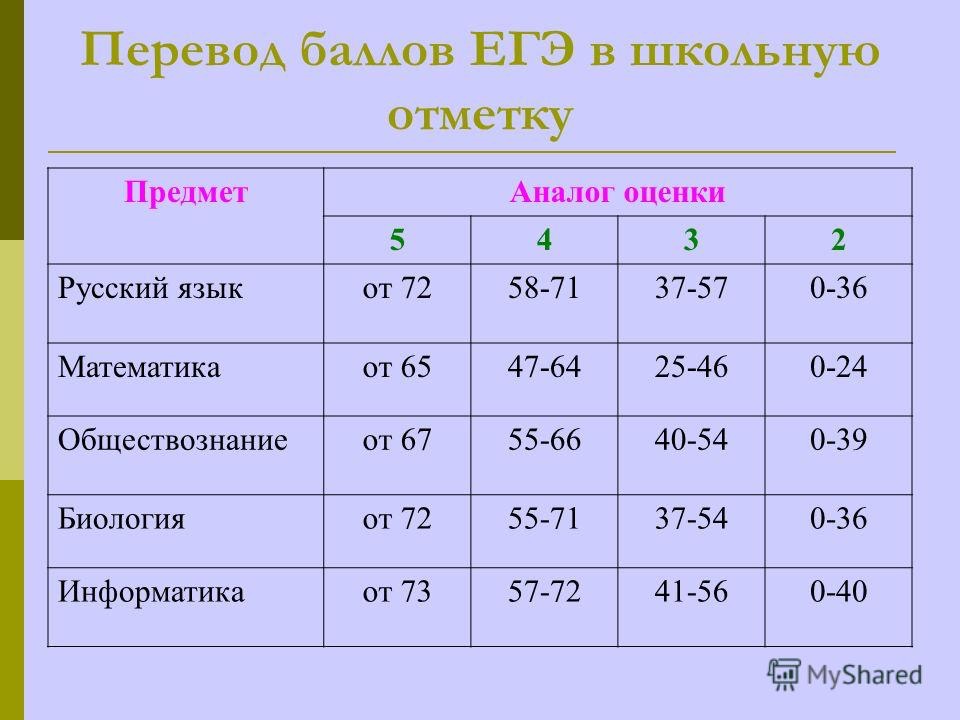 Обществознание:

Планируют сдавать 
18  
учащихся выпускных классов


История:

планируют сдавать 
4 
учащихся
Анализ контрольной работы по обществознанию от 06.12.17 

11-А класс
11-Б класс
Диагностическая работа по обществознанию от 16 01 2018 г.
11-А
11-Б
Часть 1
Минимум -42 балла
Часть 2
КОНТРОЛЬНАЯ РАБОТА ПО РАЗДЕЛУ «СОЦИАЛЬНАЯ СФЕРА» ОТ 7.02. 2018 Г
11-А
11-Б
Анализ контрольных работ по истории 11-А класс
Российская империя
Россия в революционном 
вихре 1917 года
Неп
СССР: годы форсированной 
индустриализации
Великая Отечественная война
Анализ контрольной работы по истории  11-Б класс
Российская империя
Россия в революционном 
вихре 1917 года
Неп
СССР: годы форсированной 
индустриализации
ВПР история
ВПР история
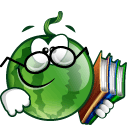 ЕГЭ обществознание
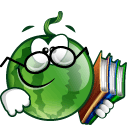 ЕГЭ обществознание
Диагностическая работа по истории ВПР
11-А класс
Диагностическая работа по истории ВПР
11-Б класс
Диагностическая работа по истории
ЕГЭ 11-А класс
Минимум 32 балла
Вывод:
Нет системы в подготовке 
к экзамену по обществознанию 
у следующих учащихся:
Босько Р., Ваньчковой Д., Головина А., Щукина Л.
Особо обратить внимание на выбор предмета для сдачи ЕГЭ
Егоровой М., Головина А. и Последовой Н.
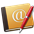 Спасибо за внимание!
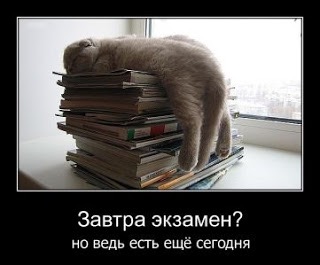